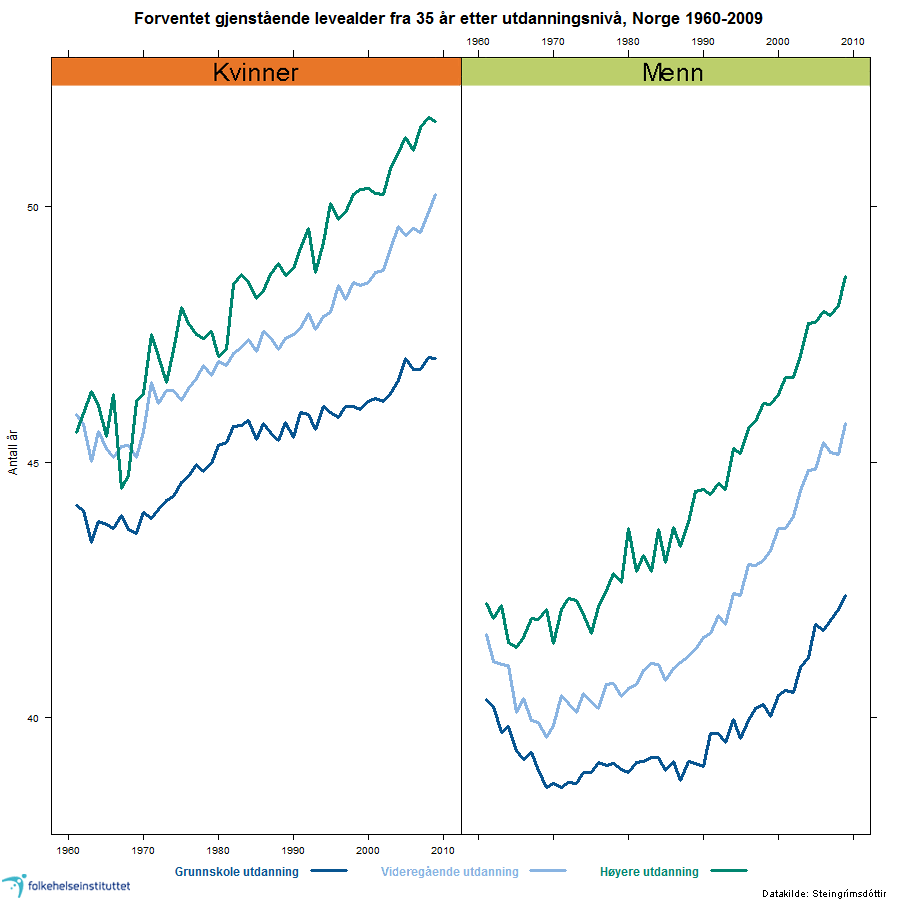 Kilde: Folkehelserapporten 2014, 
kapittel: Levealder i Norge
www.fhi.no/folkehelserapporten